Townley School
Guided Reading Workshop for Parents
Aims of the workshop
To gain an understanding of what guided reading is and how we do it at Townley.

To understand some of the key reading and comprehension skills children need and strategies that can be used to support and develop these (which can also be used at home)
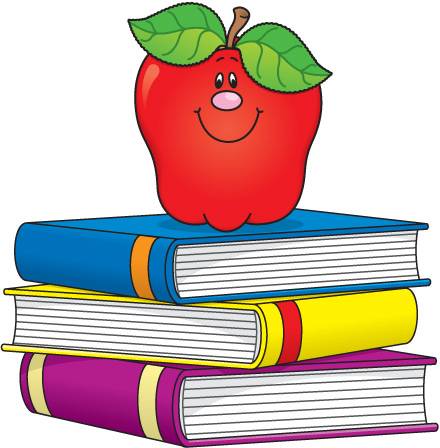 What is Guided Reading ?
It is a commonly used term to describe the teaching of reading in small groups.
An adult works with a small group of pupils who can all read similar levels of texts and are in need of learning a particular strategy to help them develop a better understanding of what they are reading. 
It also encourages use of problem-solving strategies to work out words they don’t know and understand concepts or ideas they have never before encountered.
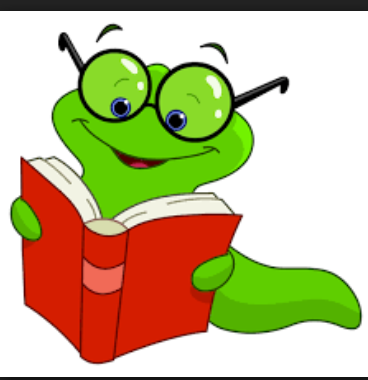 What does a Guided Reading session look like?
In Hawker Class Guided Reading sessions take place everyday and in Emerald and Emperor two to three times a week.
A session lasts for 20 - 30 minutes.
In Year 1 Guided Reading supports strategies to decode text building up to  developing strategies to help them understand what they are reading.
Guided Reading sessions are led by the class teacher and teaching assistants.
There can be up to 8 children in a Guided Reading Group and they are all reading the same text (fiction, non-fiction, play-scripts, topic related, newspaper etc.)
While a teacher is running a guided reading session, the rest of the class are working independently completing a range of activities based on the text they have been reading.,
Structure of a guided Reading Session
1. Book introduction
Looking at the cover and the blurb or if lap tops are being used the introductory page.
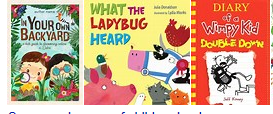 2. Strategy Check
Recapping reading strategies that they can use to help them understand the text.
These are strategies that we encourage the children to use at home too! 
Strategies to support decoding 
Using pictures as prompts
Sounding out new words
Splitting up longer words
Missing out the word and reading to the end of the sentence and then returning to the  word.
Strategies to support comprehension
Predicting
Questioning
Summarizing
Clarifying
Thinking aloud
Noting the text structure
Visualising
3. Independent Reading Session
A reading focus for the session is introduced.
Children read a set piece of text while the adult listens to individuals.
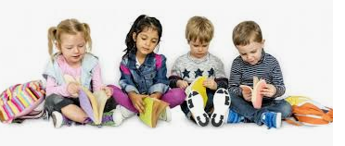 4 Return and Respond to text
The group come back together and think about the session focus. Through targeted questioning the children discuss the pages they have just read.

Finally the children recap what they have learnt.
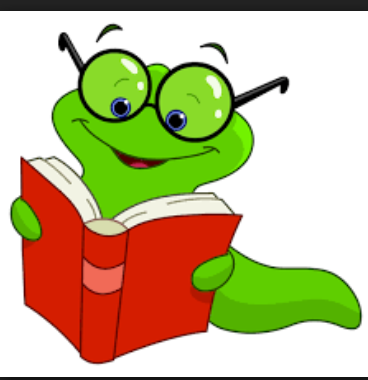 Shared Reading in Darter & Cubtail
During their phonics lesson Darter use a shared book that links to the phonemes they are focusing on that day. They also listen for other sounds already taught and tricky words.
Each book is supplied with a comprehension book mark that encourages strategies similar to those used in guide reading.
Vocabulary check
Predict and explore
Read and Respond for use both during the session and after. (An example is available)
Darter & Cubtail
After lunch a child is allowed to select a book from the library. Sounds from the phonics lesson are reviewed and listened for whilst the story is being read. The use of ‘real books’ is important as it exposes children to a variety of quality texts rather than those that have just been published to reflect a stage of phonics.
At the end of the day everyone shares the story that will be used in the following days phonics lesson giving the opportunity for pre-teaching to take place.
Cubtail share the story from the morning phonics session in group time as well as nursery rhymes, poems and other stories. They are introduced to alliteration, onomatopoeia and encouraged to talk about the stories.